가나가와현의 주요 관광지
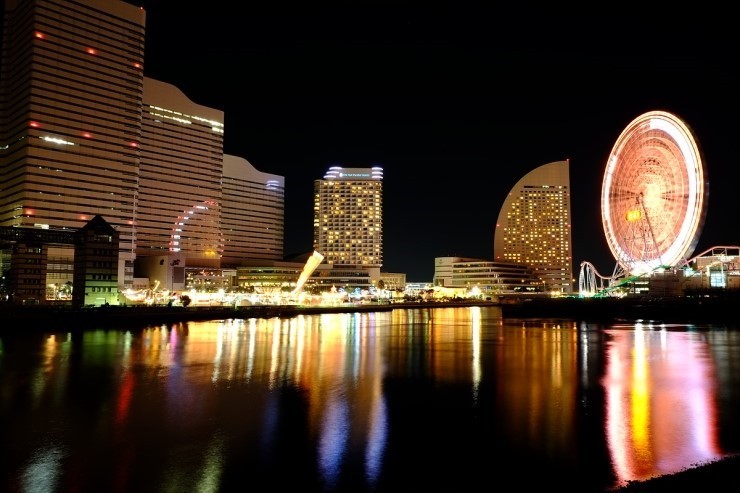 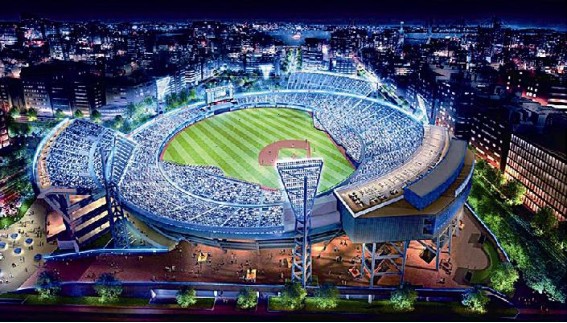 요코하마 차이나 타운
요코하마 스타디움
요코하마 아카렌가 창고
요코하마 코스모월드
미나토미라이21
하세데라 사원
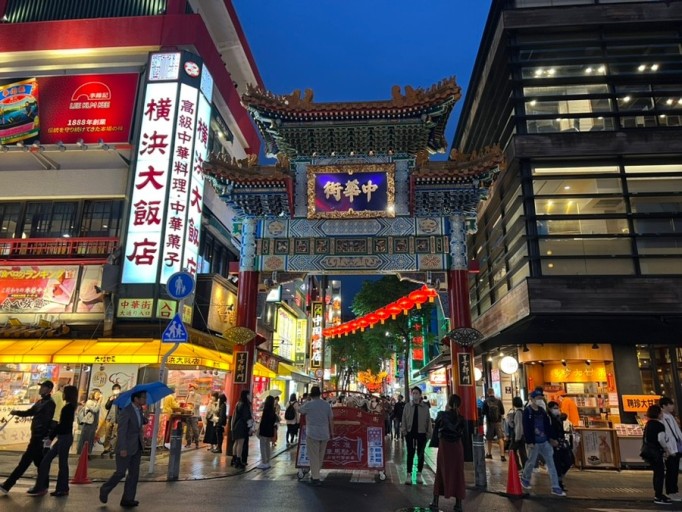 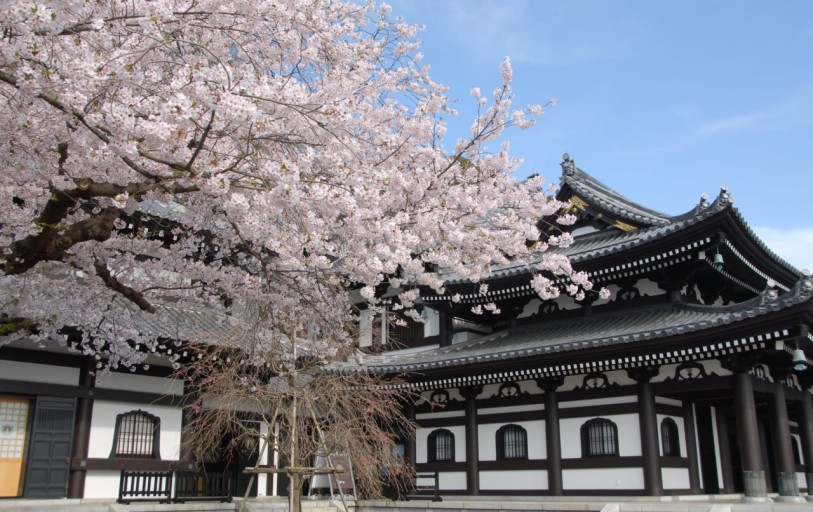 1
군마현
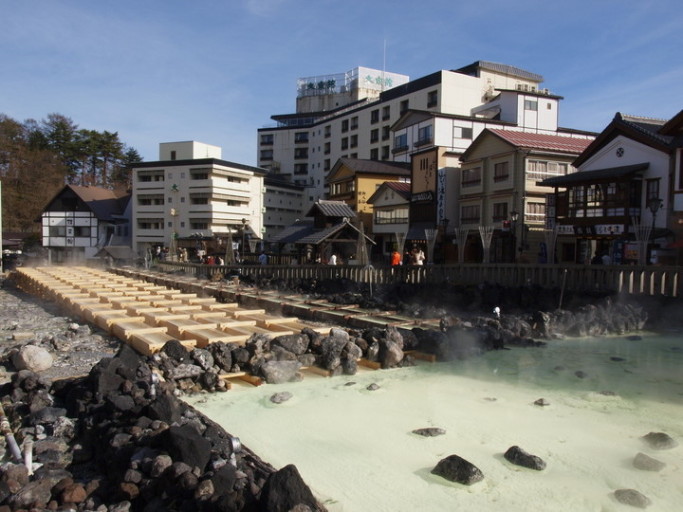 군마현은 일본 간토 지방 북서부에 있는 현
2
군마현의 주요 관광지
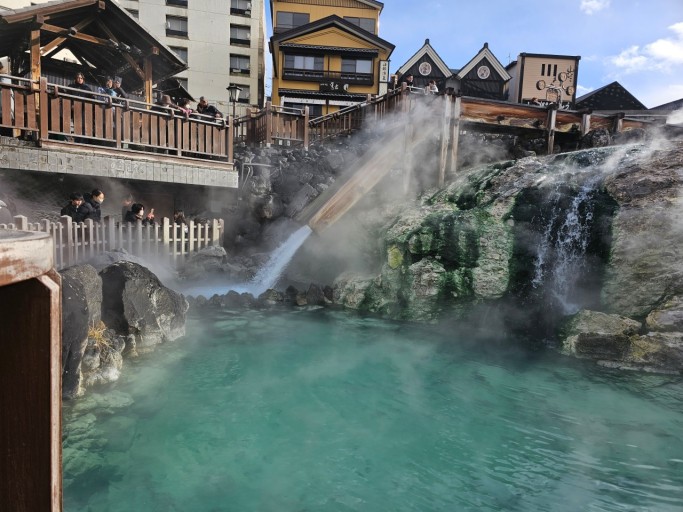 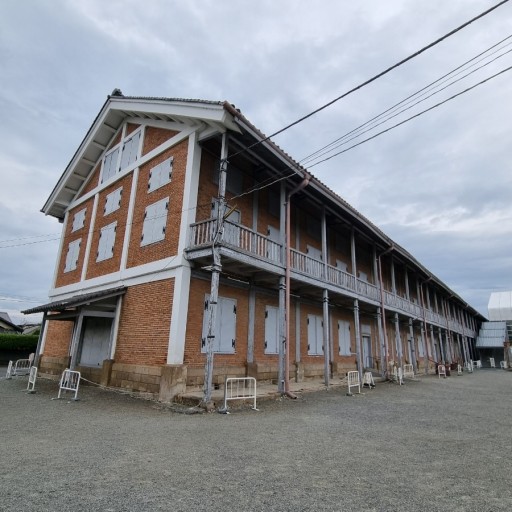 쿠사츠 온천
토미오카 제사장
시마 온천
군마사파리파크
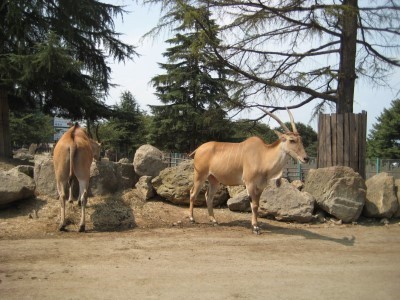 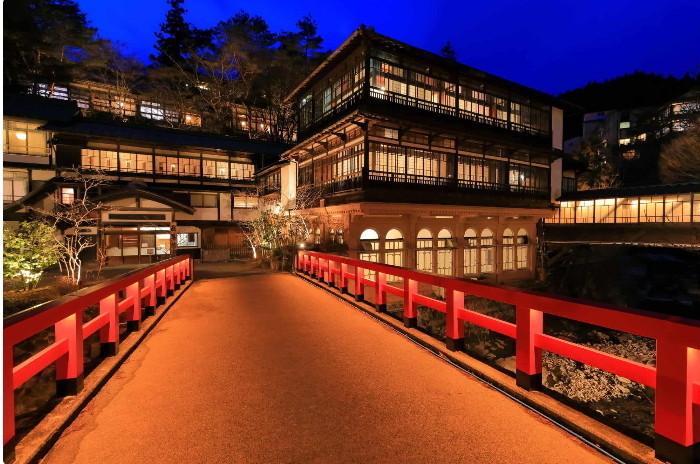 3
치바현
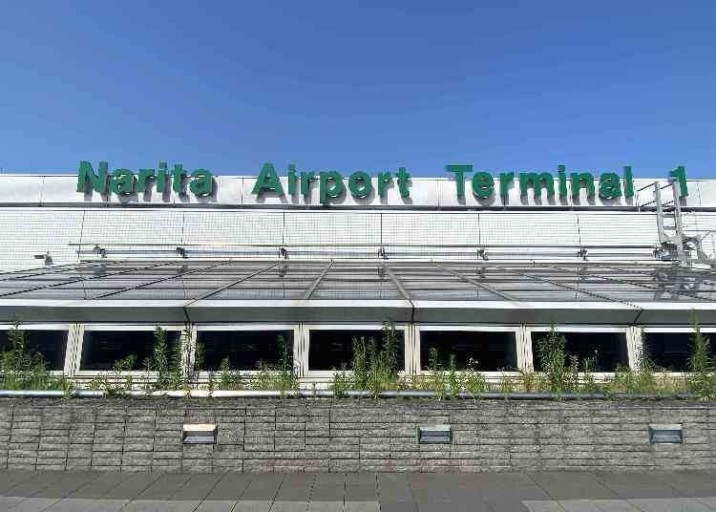 북동부의 나리타시에 나리타 국제공항이 입지한 현
4
치바현의 주요 관광지
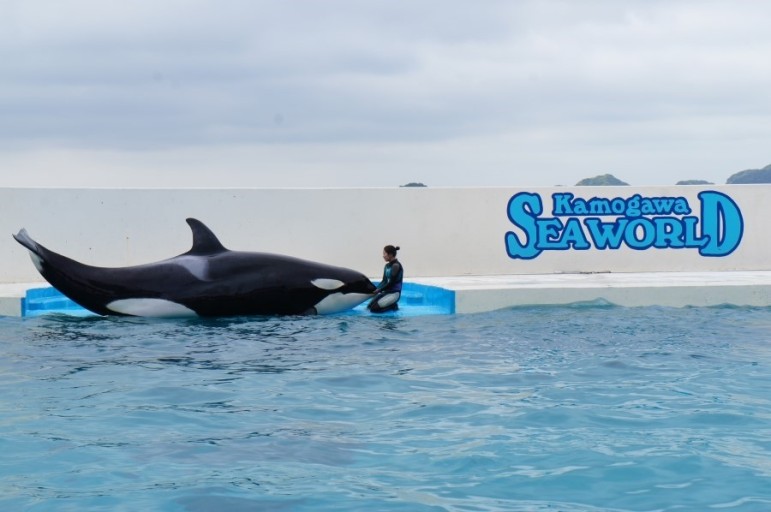 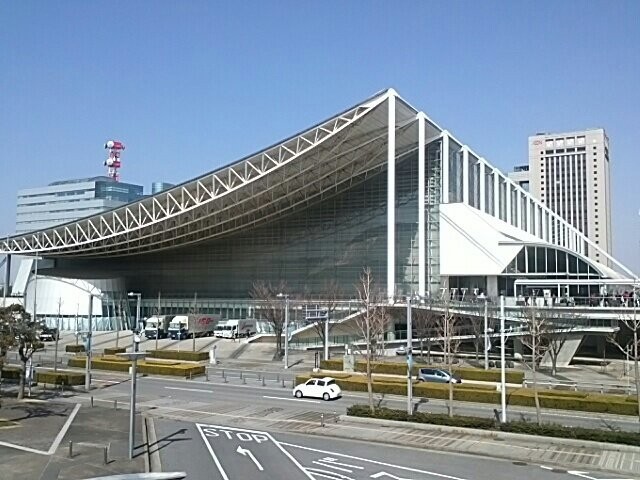 도쿄 디즈니 리조트
마쿠하리 멧세
쿠주쿠리 해안
사쿠라시 공원
카모가와 씨월드 수족관
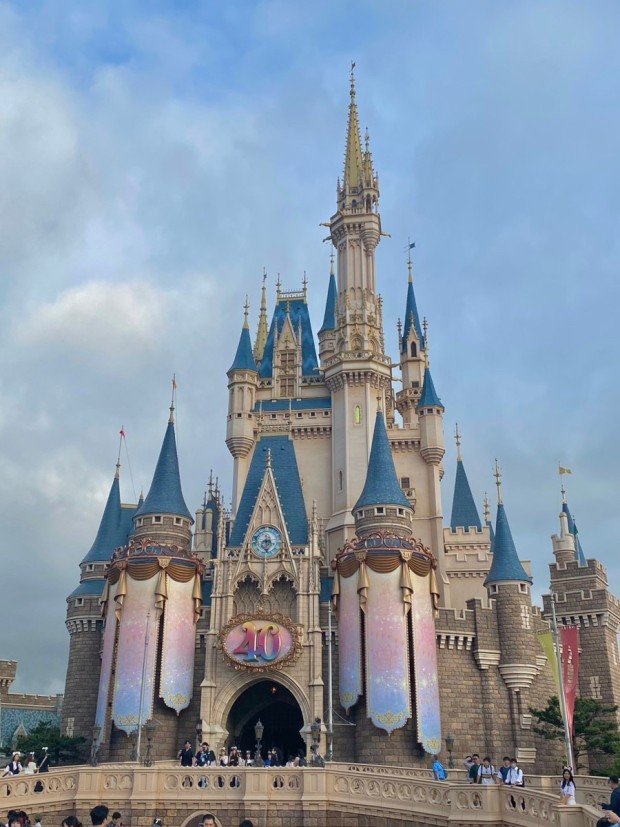 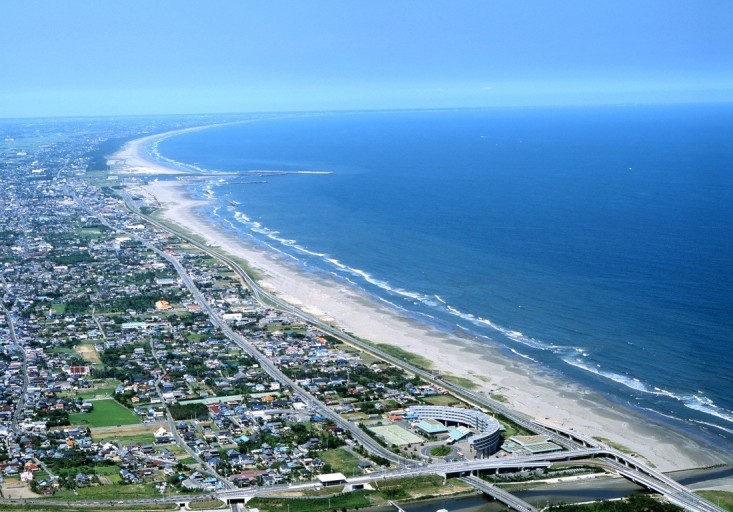 9/3/20XX
프레젠테이션 제목
5
도치기현
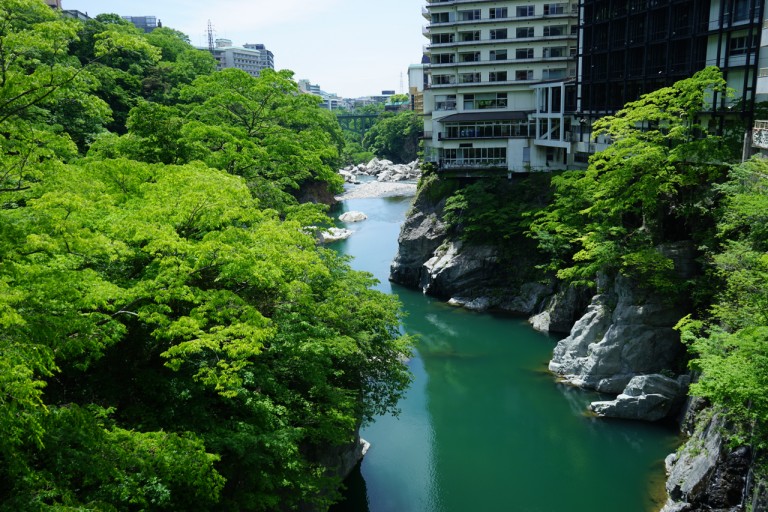 일본 간토 지방 북부에 있는 현
6
도치기현 주요 관광지
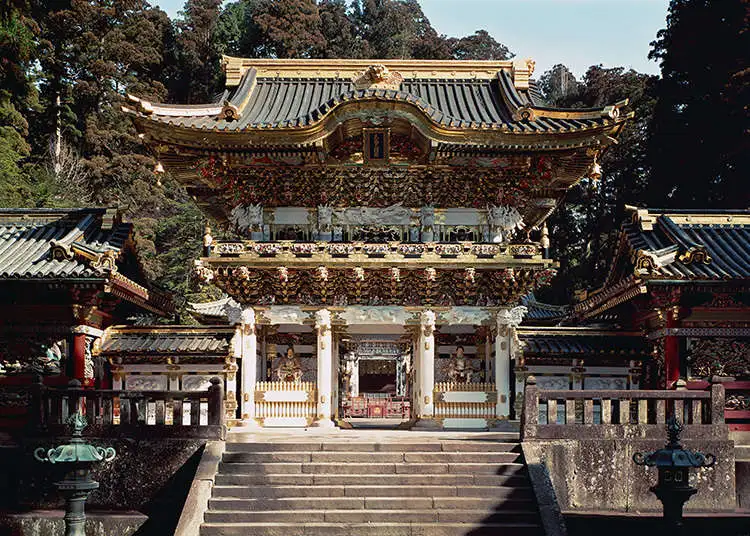 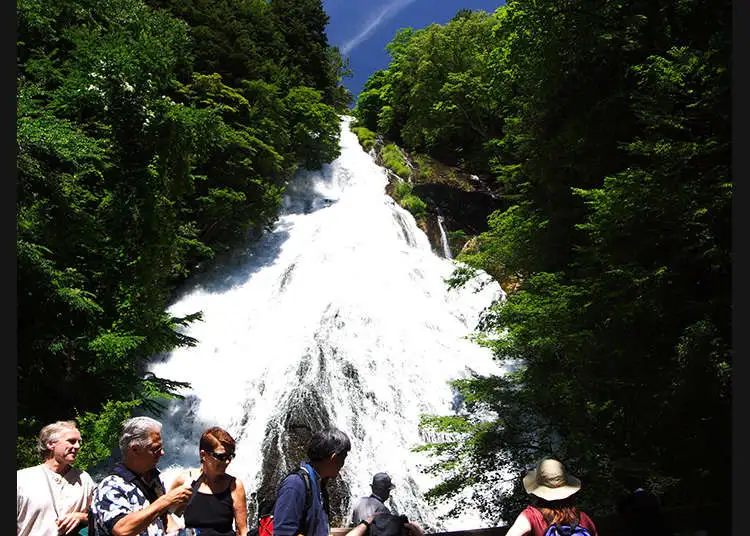 게곤노타키 폭포
주젠지코 호수
유타키 폭포
아케치다이라 전망대
도쇼구
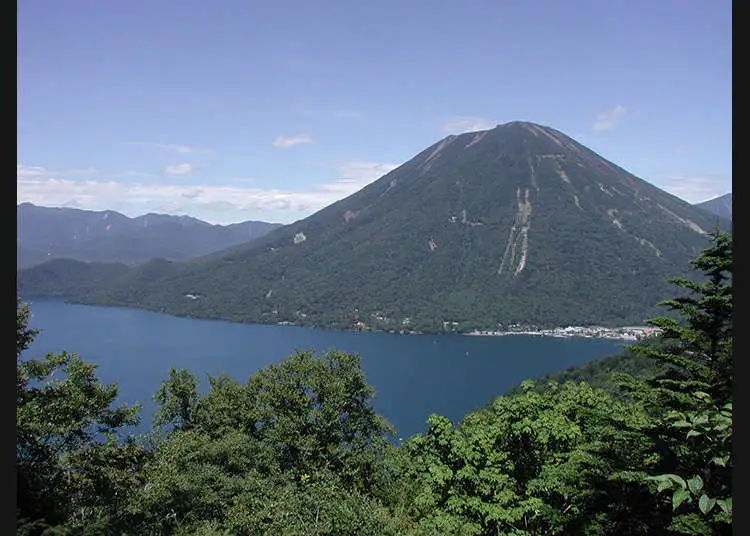 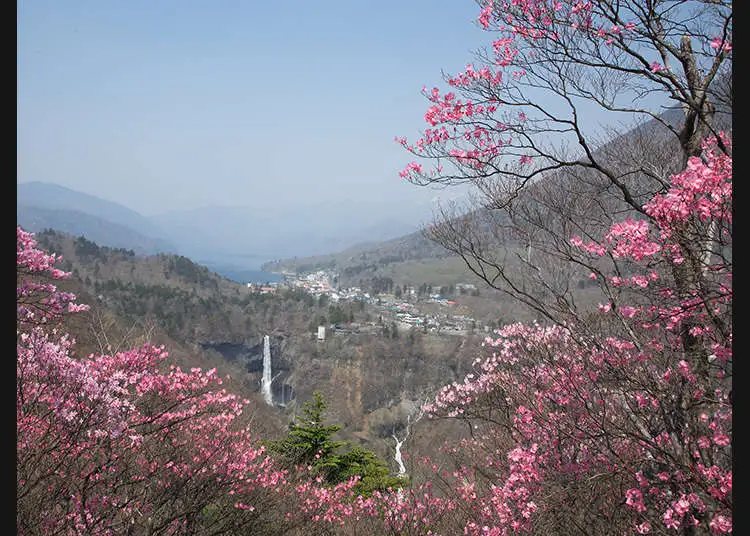 9/3/20XX
프레젠테이션 제목
7
사이타마 현
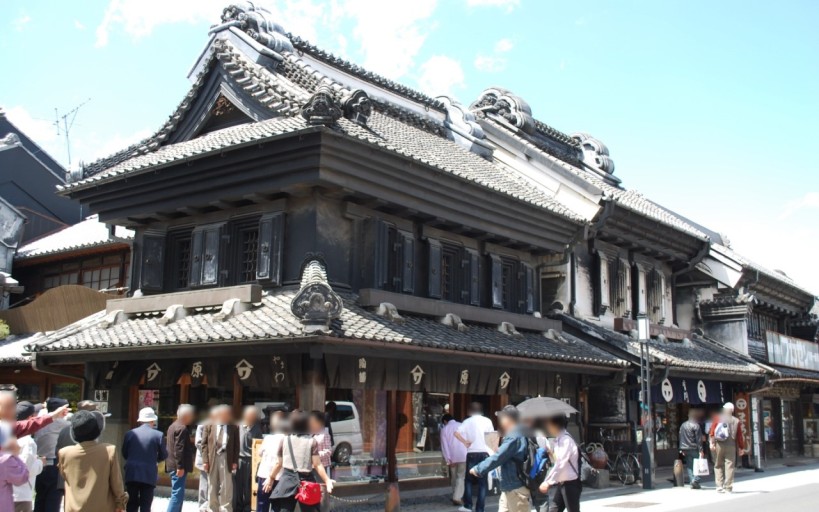 사이타마현은 일본 간토 지방 중서부에 있는현
8
사이타마현 주요 관광지
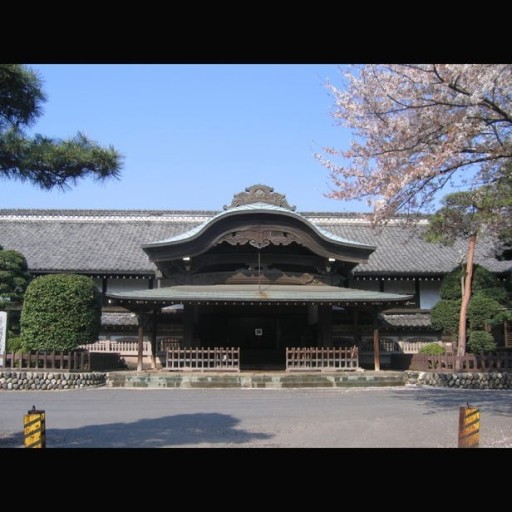 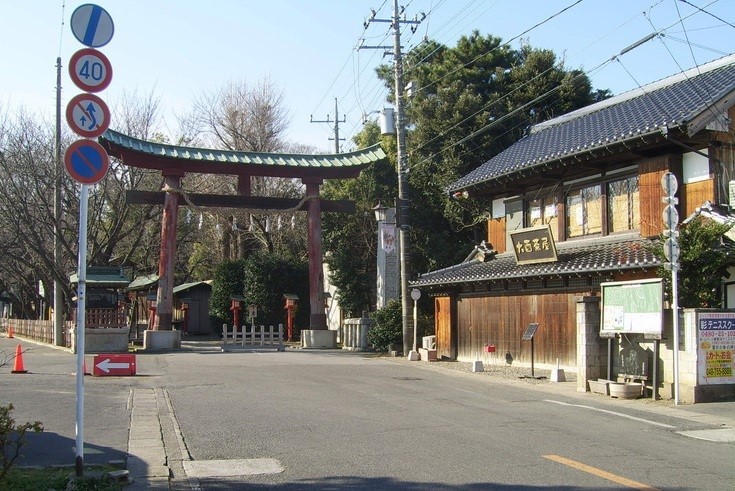 고와고에 성
도부 동물공원
철도박물관
와시노미야 신사
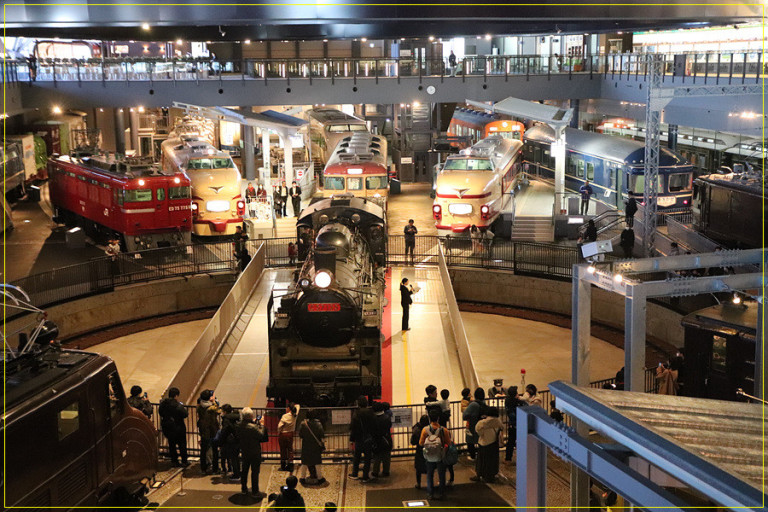 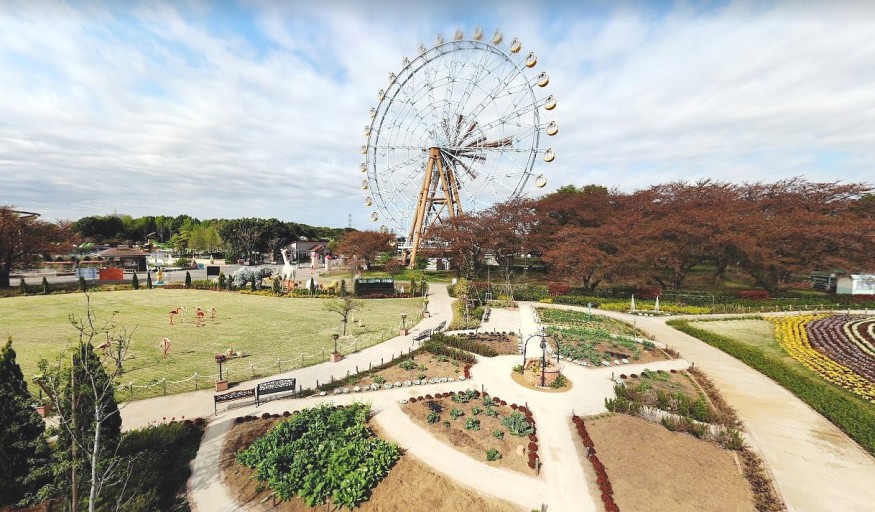 9/3/20XX
프레젠테이션 제목
9